B.COM SEMESTER –IIMARKETING MANAGEMENTChapter- Introduction(Continuation)
Bandana Sinha
Commerce Faculty
THK Jain College
What is Market???
Traditionally, market was the place to buy & sell the products in a particular place.


In Modern definition, market is any area over which buyers and sellers are in close touch with one another, either directly or indirectly ,through dealers or not,  that the price obtainable in one part of the market affects the price paid in another parts.
What is Marketing????
Flow of goods and services from producers to customers.

Consists of those activities involved in the flow of goods & services from the point of production to the point of consumption.

Finding out what people wants & creating products, services or ideas that match those needs.
Market & Marketingtotal demand of potential buyer                      all activities aimed at customer satisfaction.         Places or area ( covers exchange functions) where buying & selling take place       other facilitating functions( financing, risk, bearing, after sales services etc.
Nature Of Marketing
It is a legal process by which ownership is transferred.

It is a system of interacting business activities

It is a managerial function of organizing and directing business activities that facilitates the movement of goods from producer to customers.

It is a philosophy based on consumer orientation and satisfaction.

It has dual objectives- Profit Making & Consumer Satisfaction.
Old concept of Marketing
Sales
Profit through Sales
Goods & Services
New concepts Of Marketing
Discovery Of customer Needs
Production Of Goods & Services
Sales
Creation of Demand
After Sales Services
Profit through Customer Satisfaction
Modern Marketing
Every employee is a Marketer

Internal Communication

Experience Concept

Green Marketing
Marketing Concepts
Production Concept
Service Concept
Selling Concept
Marketing Concept
Societal Market Concept
Holistic Concept
       Internal Marketing 
       Integrated Marketing
       Relationship Marketing
      Performance Marketing
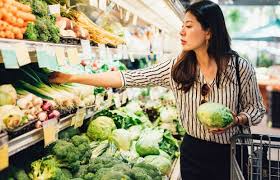 Production Concept
It is one of the oldest concept in business.



It holds that consumer will prefer products that are widely available and inexpensive.
Selling Concept
It holds that the consumer and businesses, if left alone, won’t buy enough of the organization’s product.



The organization must therefore undertake an aggressive selling and promotion effort.
Product Concept
It proposes that consumers favour products that offers the most quality, performance, or innovative features.


Managers in these organization focus on marketing superior products and improving them.
Marketing Concept
It emerged in mid-1950s, instead of a product-centered, make and sell philosophy, business shifted to the customer-centered.


It focuses on the concept that design product according to the need of the customer for their satisfaction.
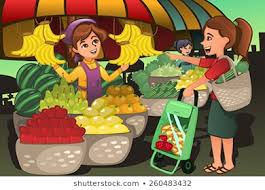 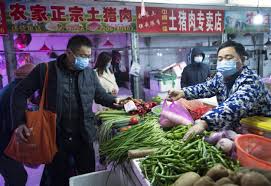 Holistic Marketing Concept
Holistic Marketing recognize that “everything matters” in marketing




Holistic marketing is an approach that attempts to recognize and reconcile the scope and complexities of marketing activities.
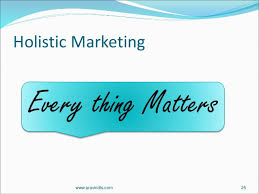 Factors Influencing Marketing Concept
Growth Of population
Changing Concept Of family
More disposable income
More discretionary Income
Technology Advancement
Media
Credit Facility
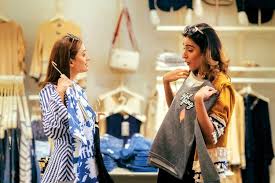 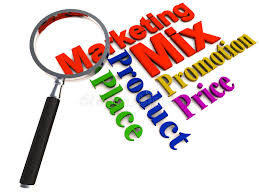 Marketing Mix
In the words of Philip Kotler, “ Marketing Mix is the set of Controllable Variable and their levels that the firms uses to influence the target market.” 

The idea of marketing mix was conceived by Prof. Neil h Borden of the Harvard Business School.

It was James Culliton who for the first time used the term the Marketing Mix.

Later on, Jerome McCarthy , who used the coinage 4P of marketing mix in place of marketing mix.
Product
It is the thing possessing utility.

It is the bundle of value the marketer offers to potential customers.

It has:
  Portfolio( Width, Length & Depth)
  Design, shape and Size
  Package
   Branding
  Merchandising
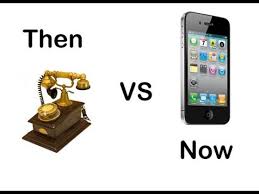 Price
It is the amount of money asked in exchange  for product.

It must be reasonable so as to enable the consumer to pay for the product.

 it must have:  
Resale price maintenance
Pricing Strategies
Physical transportation
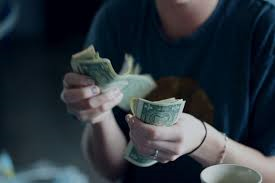 Place
It is the delivery of the product at the right time and at the right place.

It is the combination of decision regarding channel of distribution( wholesalers, retailers etc.) .

It must have:
Channel design and structure.
Logistics Management
Physical transportation.
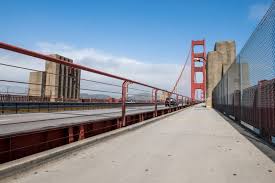 Promotion
It consists of all activities aimed at  including and motivating customers to buy the product .

The selection of alternatives determine the success of marketing efforts.

It includes:
Advertisement
Publicity
Personal Selling
Sales Promotion.
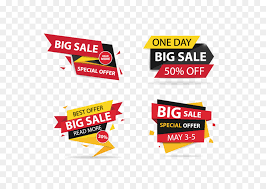 4C & 4P
Marketing Environment
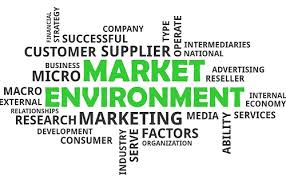 Marketing Environment is the combination of external and internal factors and forces which affect the company’s ability to establish a relationship and serve its customers.

The internal environment is company specific and somehow controllable & includes owners, workers, machines, materials etc.

The external environment constitutes factors and forces which are external to business and on which the marketer has little or no control.
Macro Environment refers to the larger societal forces that affect the        micro environment.
Social
Economical
Cultural
Ethical
Macro Environment refers to the factors close to the company that affects its ability to serve its customers.
Competitor
Public
Macro Environment
The macro environment of the marketing environment is also known as broad environment. It constitutes the external forces and factors which affects the industry as a whole but don’t direct effect on the business .

They are:
A.  Demographic Environment
The demographic environment is made of the people who constitute the market.

It is characterized as the factual investigation and segregation of the population according to their size, density, location,  age, gender, race and occupation.
B. Economic Environment
The economic environment constitutes  the factors which influence the purchasing power of the customers and their spending pattern.

These factors includes the GDP, GNP, Interest rates, inflation, income distribution, government funding & subsidies and other major economic variables.
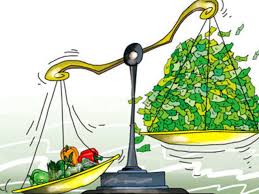 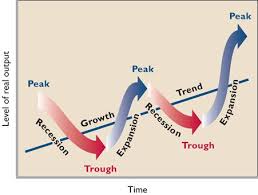 C. Physical Environment
The physical environment includes the business environment on which the business operate.


This includes the climate condition, environmental changes, accessibility to raw material  & water , natural disasters, pollution etc.
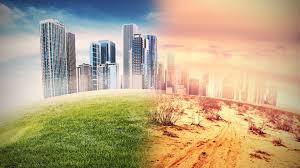 D. Technological Environment
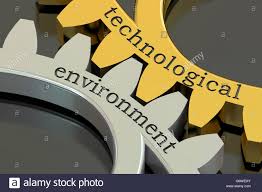 The technological environment consists of innovation, research & development in technology, technological alternatives.

Technology is the biggest source of threat and opportunities for the organization and it is very dynamic.
E. Political-legal Environment
The political & legal environment includes laws and government’s policies prevailing in the country. 

It also includes the other pressure groups & agencies which influences or limit the working of the industry and/or the business in the society.
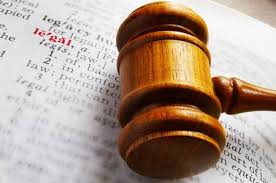 F. Social- Cultural Environment
The social-cultural environment  aspect of the micro environment is made up of the life style, values, culture, prejudices and belief of the people.

This differs in different region.
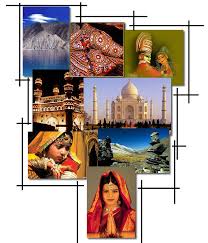 Micro Environment
The micro environment of the external environment is also known as the task environment. 

It comprises of external forces and factors that are directly related to the business. 

They are:
Suppliers: it includes all the parties who provides resources needed by the organization.


Market Intermediaries: it includes the parties involved in distributing the product or service of the organization.


Partners: they are all the separate entities like advertising agencies, market research organization, banking & insurance company, transportation company, broker etc. which conduct business with the organization.
Customers :  It comprise of the target group of the organization.

Competitors: Competitors are the players in the same market who targets the similar customers as that of the organization.

Public: Public is made up of any other group that has an actual or potential interest or affects the company’s ability to serve its customers.
Concept Check
1) which concept of marketing is based on the assumption that superior products sell themselves?

a) production
b) marketing
c) product
d) Societal
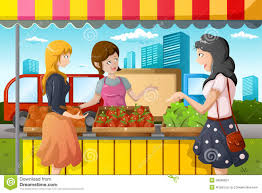 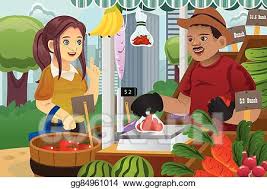 2) when the customers favour those products which offers the most quality, performances or innovative features, then it is called as:

A) Production concept
B) Product concept
C) Sales concept
D) Marketing Concept
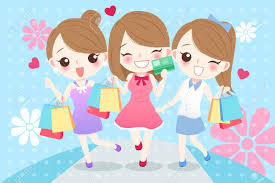 3) The selling concept is most likely to be used by firms which sell:

A) Convenience goods
B) shopping goods
C) specialty goods
D) Unsought goods*(notes)
                                                                                                   cont……..
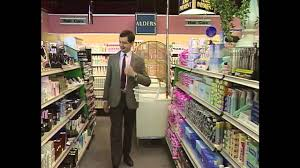 *Notes: unsought goods are those goods that the customers does not know about or does not normally think of buying, and the purchase of which arises due to danger or the fear of danger and lack of desire.

The classic example of known but unsought goods are LIC, encyclopedias, fire extinguishers , reference book etc.
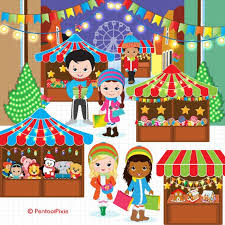 4) which of the following is not the major component of the holistic marketing?

A) Relationship marketing
B) Integrated marketing
C)  Customer satisfaction
D) Socially- responsible marketing
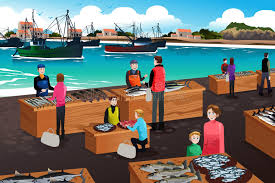 5)  Which concept of marketing recognize that ”every thing matters” ?

A) the production concept
B) the product concept
C) the marketing concept
D) the holistic marketing concept
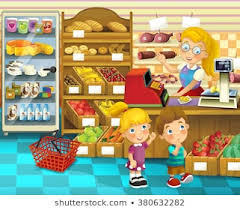 6) Goods which are brought frequently without much planning or shopping efforts and are also consumed quickly are known as:

A) Industrial goods
B) Specialty goods
C) Shopping goods
D) Convenience goods.
7) Which one of the following is not a factor while deciding demographic market environment?

A) Age
B) Gender
C) Family size
D) climate condition
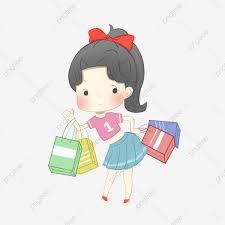